Human 	Geography
Diffusion	Scale		Regions		Spatial 	Demographics
Gender 		Sustainability 			Environment
AP Human Geography
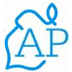 1. Geography: Its Nature and Perspectives 
2. Population Geography 
3. Cultural Patterns and Processes 
4. Political Organization of Space 
5. Economic Development 
6. Agriculture and Rural Land Use 
7. Industrialization 
8. Settlement and Services 
9. Cities and Urban Land Use
Five Themes of Geography
Location
Place
Region
Movement
Human-Environment Interaction
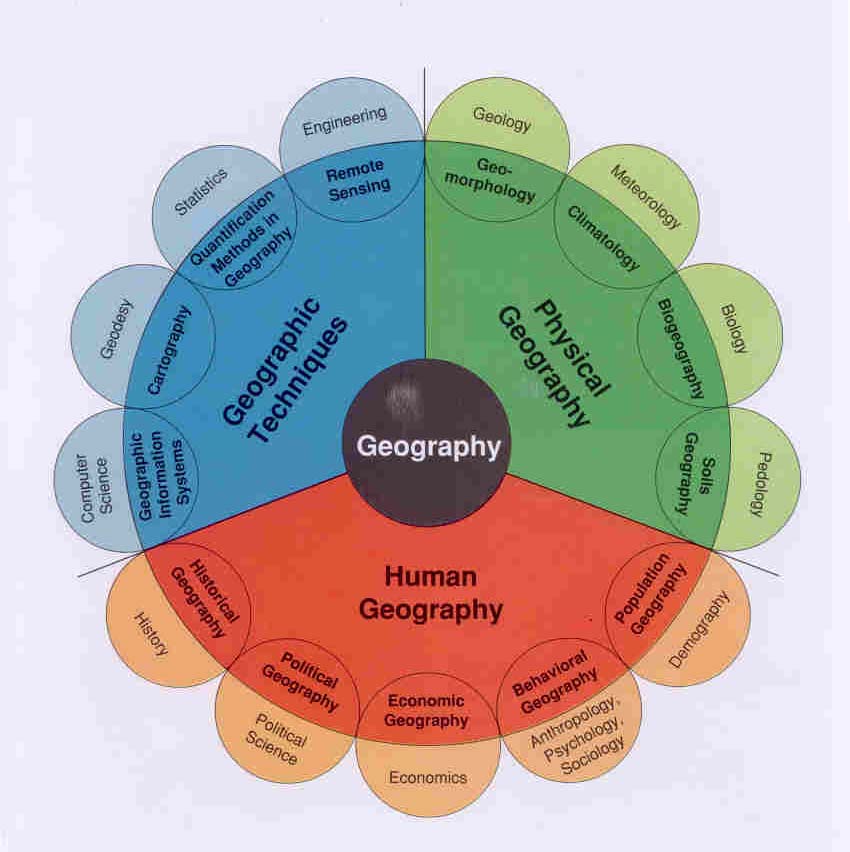 Human-Environment Interaction the way people and their environments interrelate and interact.
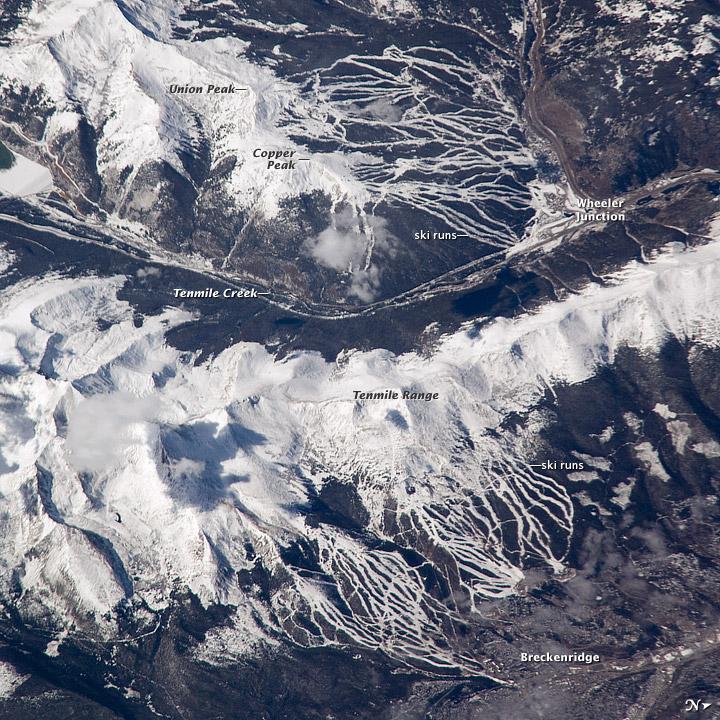